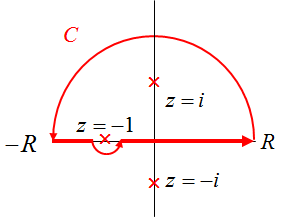 ECE 6382
Fall 2023
David R. Jackson
Notes 11
Evaluation of Definite Integrals via the Residue Theorem
Notes are from D. R. Wilton, Dept. of ECE
1
Review of Singular Integrals
1
Logarithmic singularities are examples of integrable singularities:
Note: There might be numerical trouble if one integrates this function numerically!
2
Review of Singular Integrals (cont.)
Singularities like 1/x are non-integrable.
3
Review of Cauchy Principal Value Integrals
Consider the following integral:
A finite result is obtained if the integral interpreted as
Excluded region
The infinite contributions from the two symmetrical shaded
parts shown exactly cancel in this limit.  Integrals evaluated in this way are said to be (Cauchy) principal value (PV) integrals:
Notation:
4
Cauchy Principal Value Integrals (cont.)
1/x singularities are examples of  singularities integrable only in the principal value (PV) sense.
Principal value integrals must not start or end at the singularity, but must pass through them to permit cancellation of infinities
Excluded region
5
Cauchy Principal Value Integrals (cont.)
Singularities like 1/x2 are non- integrable (even in the PV sense).
6
Singular Integral Examples
Summary of some results:

Ln x  is  integrable at x = 0

1/xa  is integrable at x = 0 for 0 < a < 1    

1/xa  is non-integrable at x = 0 for a  1

f (x) sgn(x)/|x|a  has a PV integral at x = 0 for a < 2 if f (x) is smooth      	(proof omitted) 

(The above results translate to singularities at a point a via the transformation   x   x - a.)
7
Integrals Along the Real Axis
Assumptions:
f  is analytic in the UHP except for a finite number of poles.

 f  is             , i.e.                         in the UHP.
UHP: Upper Half Plane
On the large semicircle we then have
Note: 
If the function is analytic in the LHP except for poles, then we would close the contour in the LHP.
Hence
8
Integrals Along the Real Axis (cont.)
Example:
9
Cauchy Principal Value Integrals
Assumptions:
f  is analytic in the UHP except for a finite number of poles.

 f  is             , i.e.                         in the UHP.
A small semicircle of radius  is introduced at a simple pole on the real axis. We let   0.
Note: 
If the function is analytic in the LHP except for poles, then we would close the contour in the LHP.
It is our choice to detour above or below the pole on the real axis.
10
Cauchy Principal Value Integrals
Example
Evaluate:
Consider the following integral:
Hence,
We could have also used the formula from Notes 10 for going halfway around a simple pole on a small semicircle (the residue at -1 is 1/2).
11
Cauchy Principal Value Integrals (cont.)
Next, evaluate the integral IC using the residue theorem:
Hence:
Recall:
Thus:
12
Fourier Integrals
Assumptions:
f  is analytic in the UHP except for a finite number of poles (can easily be extended to handle poles on the real axis via PV integrals),
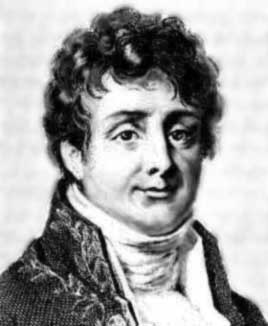 Choosing the contour shown, the contribution from the semicircular arc vanishes as R   by Jordan’s lemma.
(See next slide.)
Jean-Baptiste Joseph Fourier
13
Fourier Integrals (cont.)
Jordan’s lemma
Assume
Then
Proof:
14
Fourier Integrals (cont.)
We then have
Questions: 
What would change if a < 0 ? If we had a negative sign in the exponential?
15
Fourier Integrals (cont.)
y
Example:
x
Use the symmetries of  cos(x)  and sin(x) and the Euler formula, we have:
16
Rational Functions of sin and cos
Assumptions:
f  is finite within the interval.
   f  is a rational function (ratio of polynomials) of sin, cos.
17
Rational Functions of sin and cos (cont.)
Example:
Multiply top and bottom by 4i.
Note: 
The poles (roots of the denominator) are found by using the quadratic equation.
18
Exponential Integrals
There is no general rule for choosing the contour of integration; if the integral can be done by contour integration and the residue theorem, the contour is usually specific to the problem.
Example:
Consider the contour integral over the path shown in the figure:
The contribution from each contour segment in the limit 
must be separately evaluated (next slide).
19
Exponential Integrals (cont.)
20
Exponential Integrals (cont.)
Hence
21
Exponential Integrals (cont.)
We thus have
Therefore
Hence
22
Integration Around a Branch Cut
A given contour of integration is chosen: usually problem specific, usually must not cross a branch cut.
We take advantage of the fact that the integrand changes across the branch cut. 
Usually an evaluation of the contribution from the branch point is required.
Example:
Assume the branch 0   < 2
Note: We choose the branch cut on the positive real axis (the axis of integration).
23
Integration Around a Branch Cut (cont.)
First, note the integral exists since the integral of the asymptotic forms of the integrand at both limits exists:
24
Integration Around a Branch Cut
(principal branch)
We’ll evaluate the integral using the contour shown.
For either circle, use:
25
Integration Around a Branch Cut (cont.)
Now consider the various contributions to the contour integral:
26
Integration Around a Branch Cut (cont.)
For the path L1:
For the path L2:
27
Integration Around a Branch Cut (cont.)
Hence
Note: Arg (-1) =   here (0 <   < 2).
Therefore, we have
Hence
28
Hilbert Transforms
y
Assumptions:
UHP: Upper Half Plane
x
Consider:
CPV
(From the residue theorem or the Cauchy integral theorem.)
29
Hilbert Transforms (cont.)
Equate the real and imaginary parts:
Next, relabel:
30
Hilbert Transforms (cont.)
Hence, we have
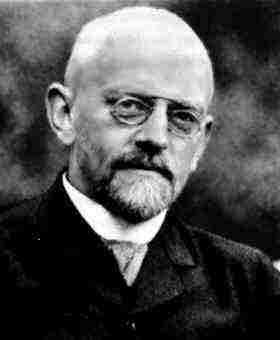 David Hilbert
31
Hilbert Transforms (cont.)
We can also repeat the derivation assuming that the function is analytic in the lower half plane.
Im
Re
32
Hilbert Transforms in Circuit Theory
(using j instead of i)
Transfer function
Poles are only allowed in the UHP.
LHP: Lower Half Plane
Note 1: A pole in the LHP would corresponds to a nonphysical growing response:
Note 2: The system is assumed to be unable to respond to a signal at very high frequency.
Symmetry property:
(see Appendix)
33
Hilbert Transforms in Circuit Theory (cont.)
We thus have:
Transfer function
The real and imaginary parts of the transfer function
 are Hilbert transforms of each other.
34
Hilbert Transforms in Circuit Theory (cont.)
We can also derive an alternative form:
This integral starts at zero.
Similarly, we have
35
Dispersion Relation: Circuit Theory (cont.)
Summarizing, we have:
36
Kramers-Kronig Relations
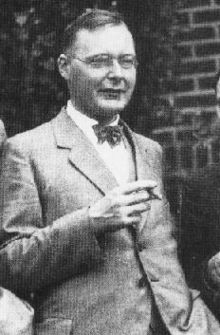 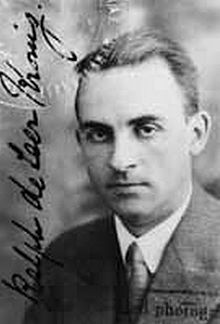 Hendrik Anthony “Hans” Kramers
Ralph de Laer Kronig
The Kramers-Kronig relations are a  fundamental set of equations that relate the real and imaginary parts of the complex permittivity.
37
Kramers-Kronig Relations
Assumption:
Similar to the transfer-function analysis, one obtains the Kramers-Kronig dispersion relations:
38
Kramers-Kronig Relations (cont.)
The final form of the Kramers-Kronig relations is then:
Note: This shows that if there is no loss (r = 0), then the relative permittivity must be 1. Hence, practical materials with r  > 1 will always have some loss.
39
Laplace Transform
The Laplace transform is defined as:
Assume
Analytic
Then F(s) is analytic in the region
Note: In the Laplace transform we do not care how f is defined for t < 0.
40
Laplace Transform (cont.)
Define a function g(t) (using any   > 0):
The Fourier transform of g(t) exists.
(The function g (t) stays finite along the entire real axis and tends to zero as t   .)
We then have, from the inverse Fourier transform,
Then, from the relation between f and g:
Let
41
Laplace Transform (cont.)
We have for the integrand term:
42
Laplace Transform (cont.)
Hence, we have:
“Inverse Laplace transform”
“Bromwich integral”
The Bromwich contour C is chosen to the right of all singularities of the function F(s).
43
Laplace Transform (cont.)
Consider the case:
Close the contour to the right.
(by Cauchy’s theorem)
44
Laplace Transform (cont.)
Summary
Note: 
This inverse Laplace transform (Bromwich) integral gives us zero for t < 0, no matter how the original function f  (t) was defined for t < 0.
45
Laplace Transform (cont.)
Evaluation of the Bromwich integral for the case of poles only:
Close the contour to the left.
Poles only
(This assumes that there are only pole singularities.)
46
Laplace Transform (cont.)
Example
For t > 0:
47
Appendix
Proof of symmetry property:
Transfer function
Impulse response:
so
Hence:
48